Resultados Seguimiento I Trimestre  MIPG
Jefe Oficina Asesora de Planeación
JUAN MANUEL RIAÑO VARGAS
RESULTADOS MIPG I TRIMESTRE
01
02
ACTIVIDADES QUE NO PRESENTARON AVANCES
03
RESULTADOS POR DEPENDENCIAS
RESULTADOS MIPG I TRIMESTRE
RESULTADOS GENERALES I TRIMESTRE
30%
30%
PLANEADO
EJECUTADO
100%
EJECUCIÓN I SEMESTRE MIPG
RESULTADO DIMENSIONES I TRIMESTRE
DIMENSIÓN 1 RESULTADOS  I TRIMESTRE
115% Ejecución de la Dimensión
DIMENSIÓN TALENTO HUMANO
Gestión del Talento Humano
Integridad en el Servicio Publico
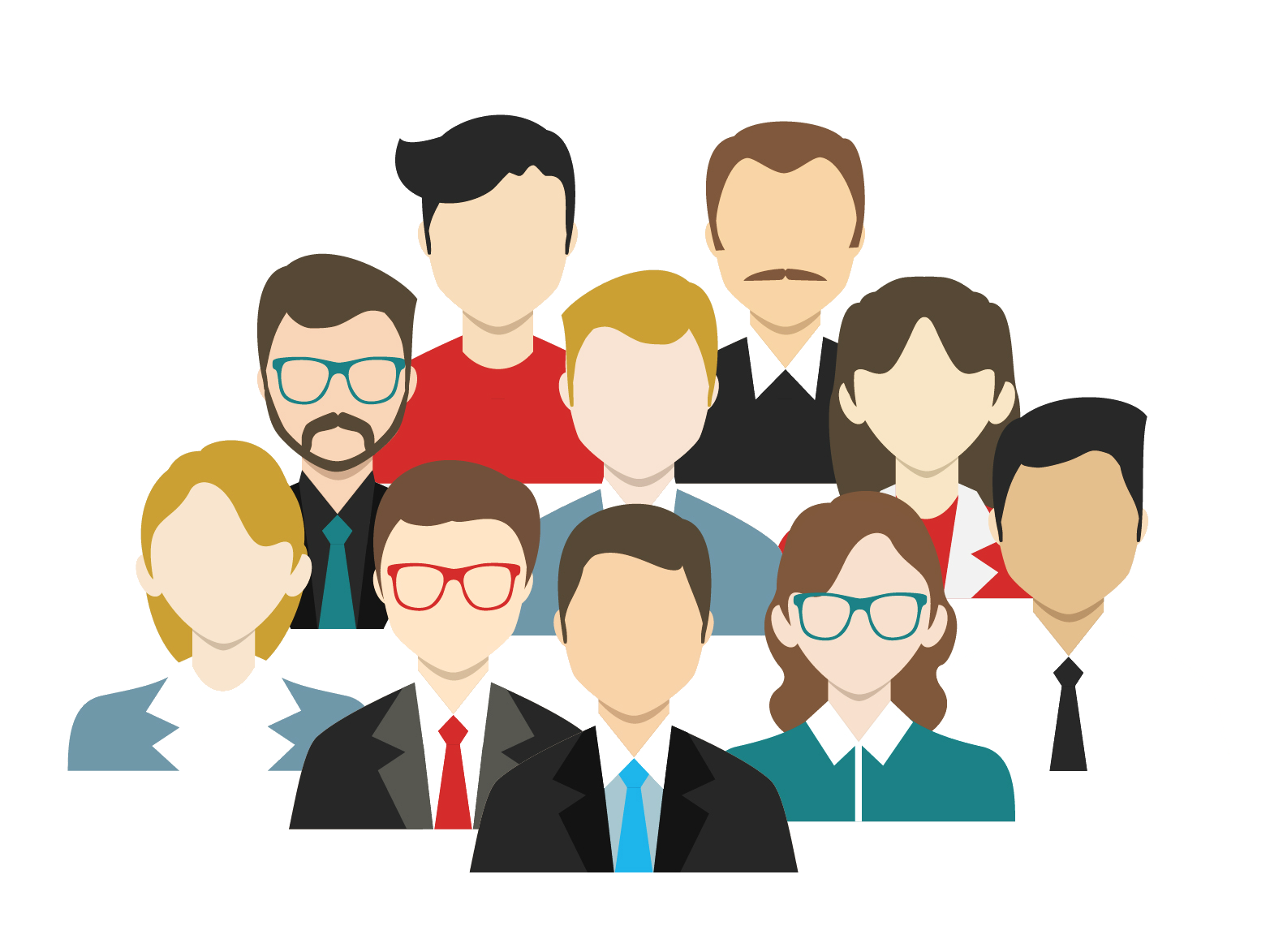 RESULTADOS POR POLITICAS DIMENSIÓN TALENTO HUMANO
Gestión del Talento Humano
Integridad en el Servicio Publico
S  3%
P
27%
E
27%
P
25%
E
25%
DIMENSIÓN 2 RESULTADOS  I TRIMESTRE
94% Ejecución de la Dimensión
Planeación Institucional
Gestión Presupuestal
DIMENSIÓN DIRECCIONAMIENTO ESTRATÉGICO
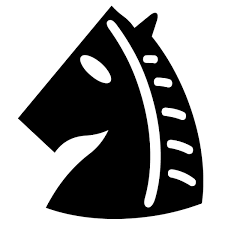 RESULTADOS POR POLITICAS DIMENSIÓN DIRECCIONAMIENTO ESTRATÉGICO
Gestión Presupuestal
Planeación Institucional
D
7%
P
72%
E
65%
P
61%
E
61%
DIMENSIÓN 3 RESULTADOS  I TRIMESTRE
Relación Estado - Ciudadano
100% Ejecución de la Dimensión
De la Ventanilla Hacia Adentro
DIMENSIÓN GESTIÓN DE VALORES
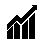 RESULTADO POR POLÍTICAS DIMENSIÓN GESTIÓN CON VALORES
De la Ventanilla Hacia Adentro
Relación Estado - Ciudadano
S
1%
D
1%
E
29%
P
29%
E
28%
P
29%
DIMENSIÓN 4 RESULTADOS  I TRIMESTRE
100% Ejecución de la Dimensión
Seguimiento y Evaluación del Desempeño Institucional.
DIMENSIÓN EVALUACIÓN POR RESULTADOS
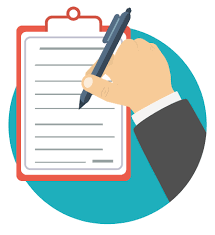 DIMENSIÓN 5  RESULTADOS  I TRIMESTRE
81% Ejecución de la Dimensión
Investigación Penitenciaria y Carcelaria
DIMENSIÓN GESTIÓN DEL CONOCIMIENTO Y LA INNOVACIÓN
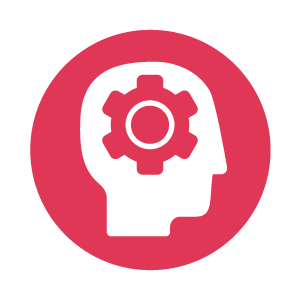 DIMENSIÓN 6  RESULTADOS  I TRIMESTRE
100% Ejecución de la Dimensión
Control Interno
DIMENSIÓN CONTROL INTERNO
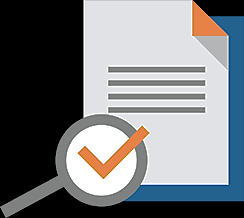 DIMENSIÓN 7 RESULTADOS  I TRIMESTRE
Psicosocial
92% Ejecución de la Dimensión
Educación
Desarrollo de Habilidades Productivas
DIMENSIÓN ATENCIÓN Y TRATAMIENTO
Salud
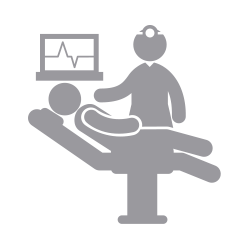 RESULTADOS POR POLÍTICAS DIMENSIÓN ATENCIÓN Y TRATAMIENTO
Educación
Psicosocial
D
2%
S
3%
E
19%
E
19%
P
16%
P
21%
RESULTADOS POR POLÍTICAS DIMENSIÓN ATENCIÓN Y TRATAMIENTO
Salud
Desarrollo de Habilidades Productivas
S
8%
D
2%
E
19%
E
28%
P
36%
P
21%
DIMENSIÓN 8  RESULTADOS  I TRIMESTRE
100% Ejecución de la Dimensión
Seguridad y Vigilancia
Cuerpo de Custodia
DIMENSIÓN SEGURIDAD PENITENCIARIA
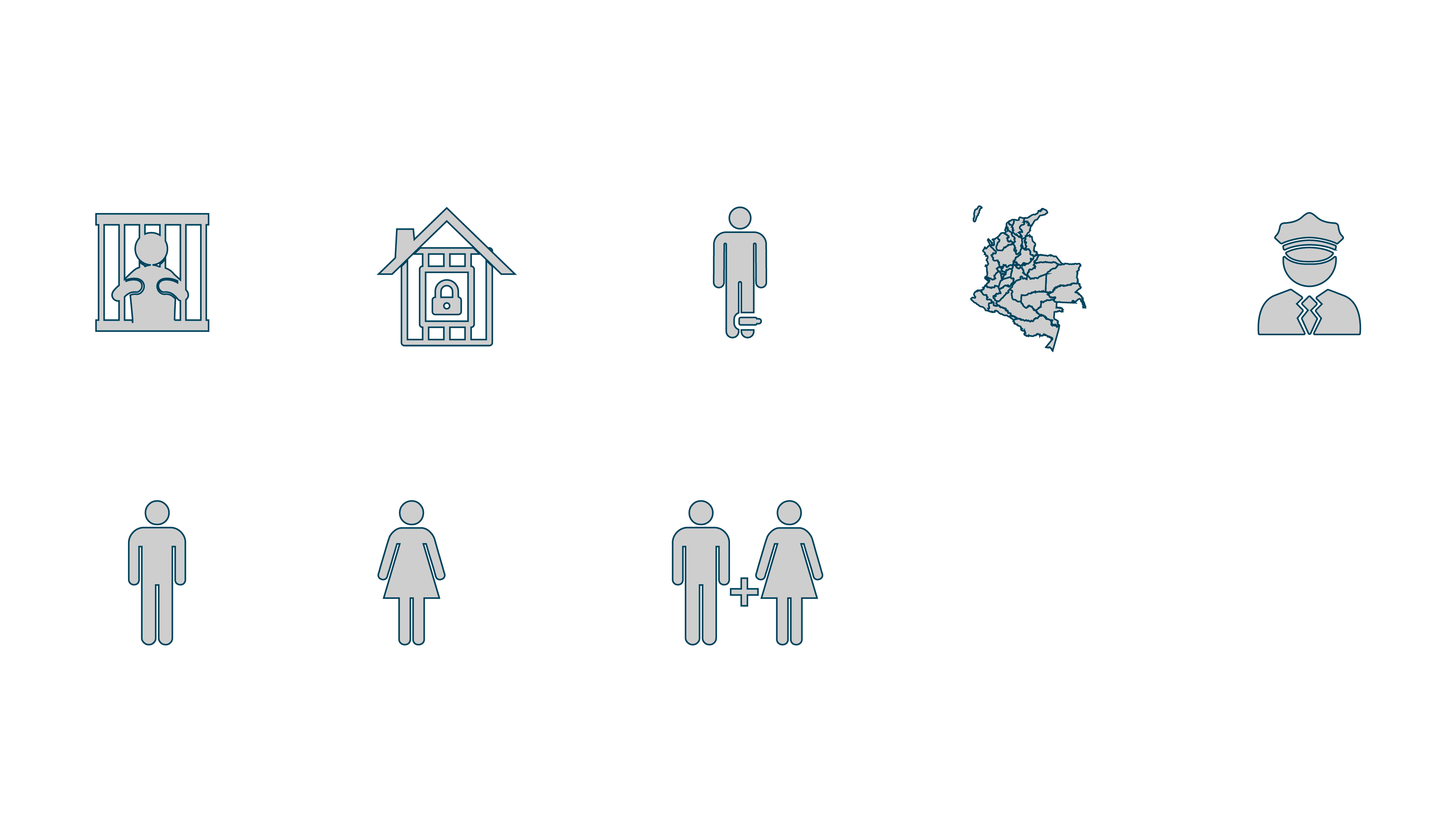 RESULTADOS POR POLITICAS DIMENSIÓN SEGURIDAD PENITENCIARIA
Seguridad y Vigilancia
Cuerpo de Custodia
P
16%
P
23%
E
16%
E
23%
DIMENSIÓN 9 RESULTADOS  I TRIMESTRE
95% Ejecución de la Dimensión
Derechos Humanos
DIMENSIÓN DERECHOS HUMANOS
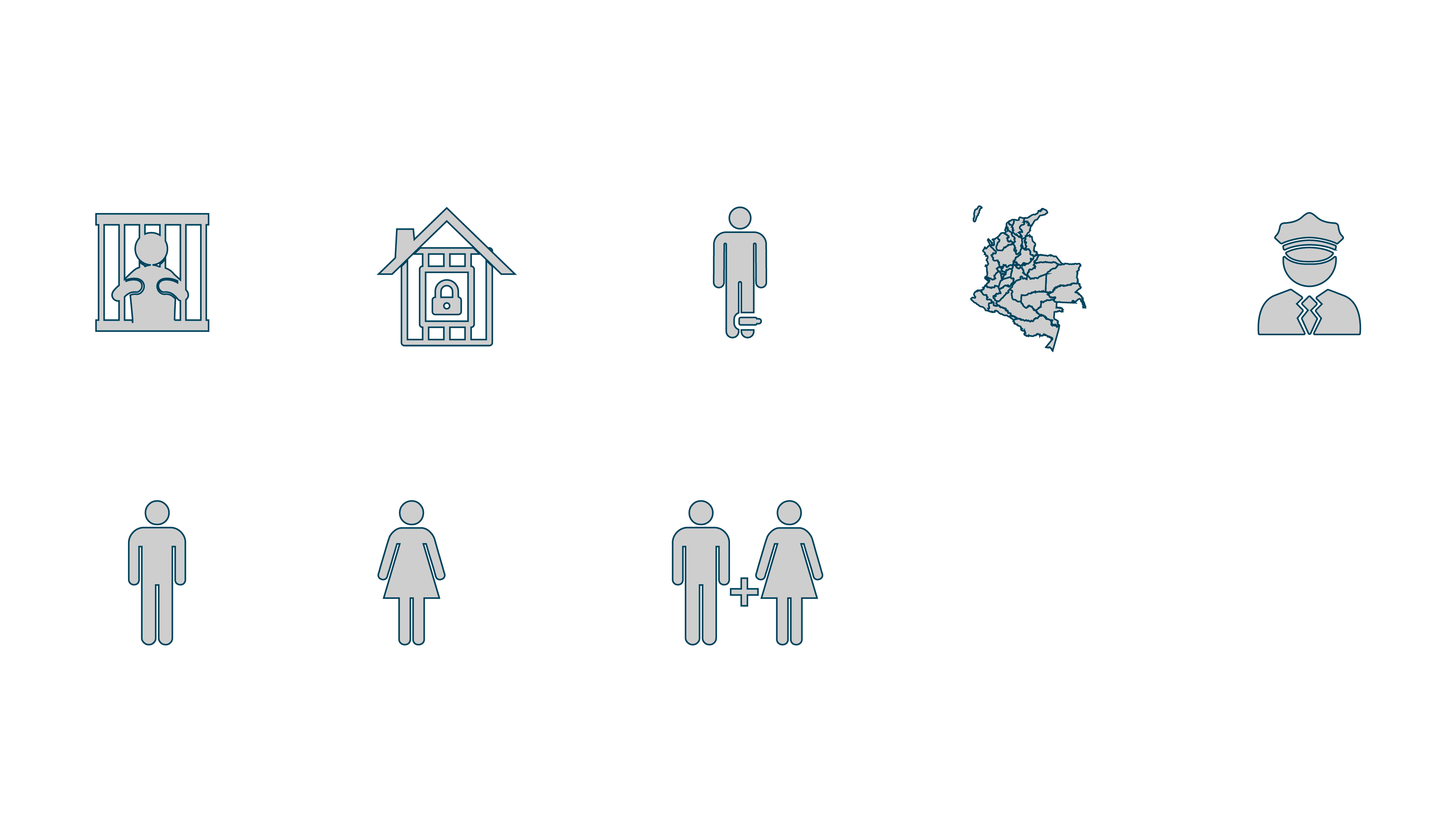 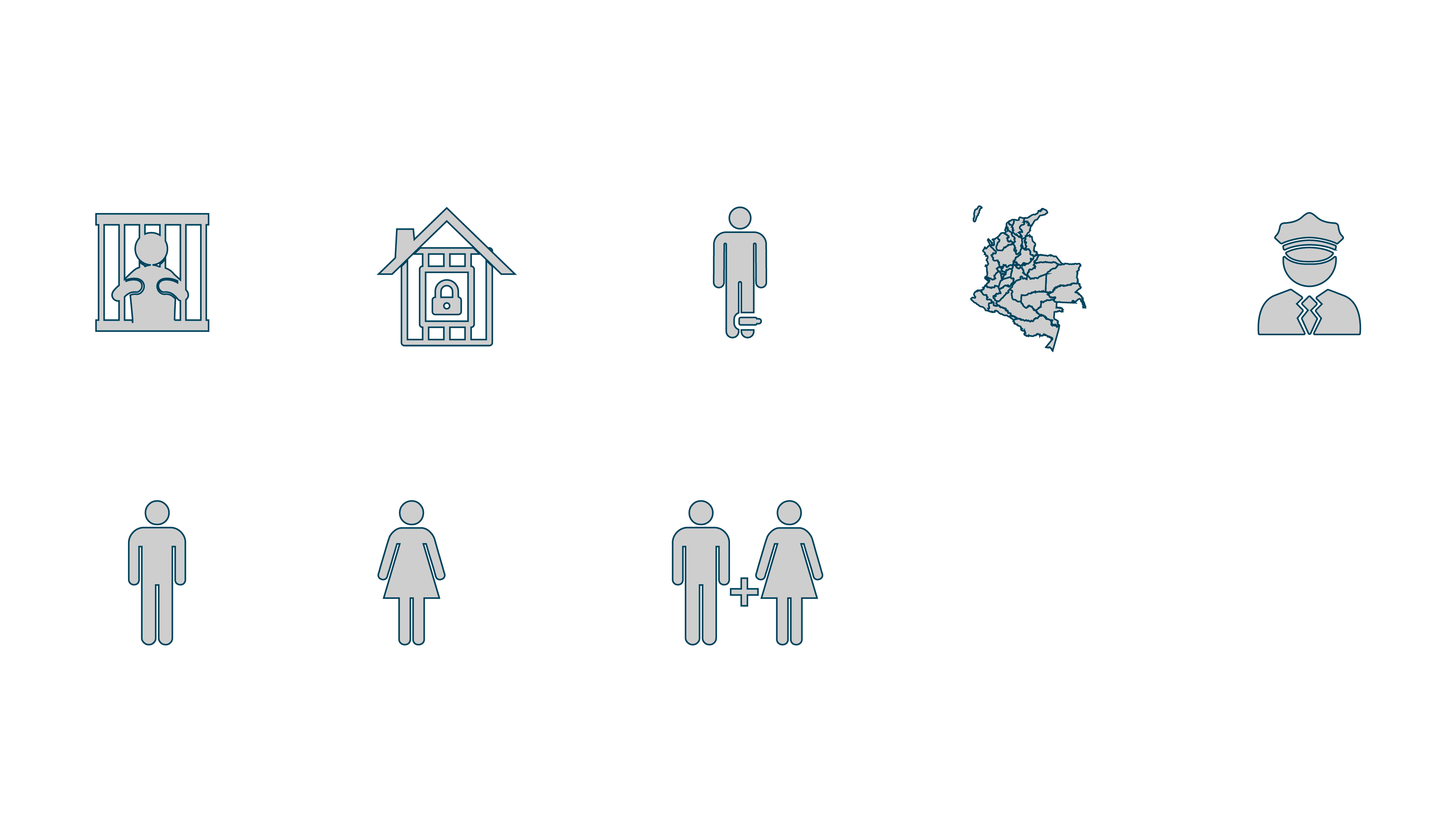 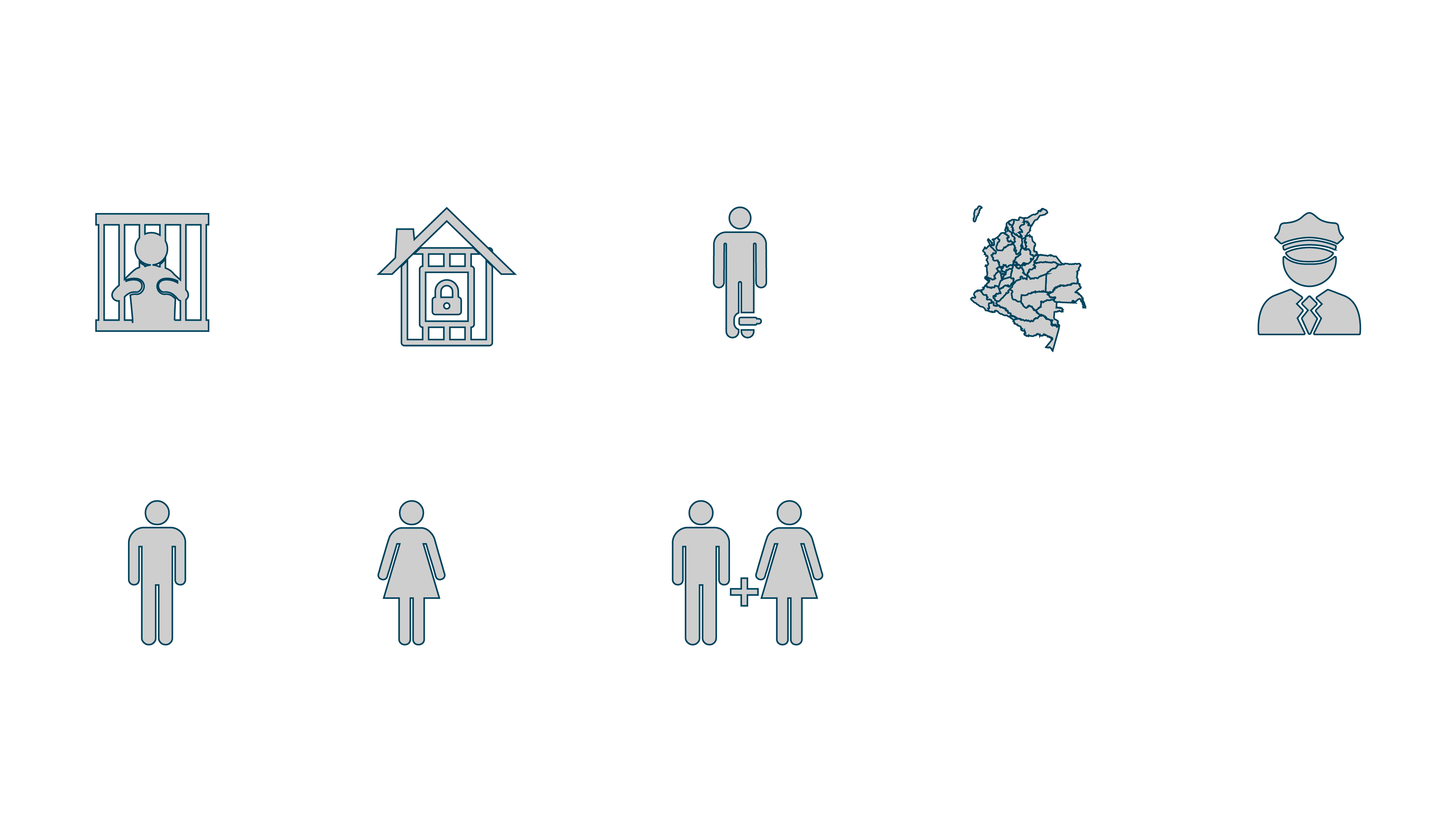 DIMENSIÓN 10 RESULTADOS  I TRIMESTRE
Gestión Documental
100% Ejecución de la Dimensión
Comunicaciones
DIMENSIÓN INFORMACIÓN Y COMUNICACIÓN
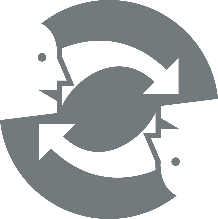 RESULTADOS POR POLÍTICAS DIMENSIÓN INFORMACIÓN Y COMUNICACIÓN
Comunicaciones
Gestión Documental
E
28%
E
23%
P
23%
P
28%
ACTIVIDADES QUE NO PRESENTARON AVANCES MIPG I TRIMESTRE
ACTIVIDADES QUE NO PRESENTARON AVANCE
ACTIVIDADES QUE NO PRESENTARON AVANCE
ACTIVIDADES QUE NO PRESENTARON AVANCE
ACTIVIDADES QUE NO PRESENTARON AVANCE
RESULTADOS POR DEPENDENCIAS MIPG I TRIMESTRE
RESULTADOS POR DEPENDENCIAS
P
28%
E
33%
P
24%
E
25%
RESULTADOS POR DEPENDENCIAS
P
51%
E
50%
P
29%
E
30%
RESULTADOS POR DEPENDENCIAS
P
25%
E
25%
P
29%
E
30%
RESULTADOS POR DEPENDENCIAS
P
29%
E
29%
P
20%
E
19%
RESULTADOS POR DEPENDENCIAS
P
29%
E
29%
P
20%
E
19%
RESULTADOS POR DEPENDENCIAS
P
25%
E
22%
P
31%
E
30%
RESULTADOS POR DEPENDENCIAS
P
25%
E
25%
P
20%
E
20%
RESULTADOS POR DEPENDENCIAS
P
23%
E
21%
P
21%
E
21%
RESULTADOS POR DEPENDENCIAS
P
20%
E
20%
P
45%
E
43%
¡GRACIAS!
planeacion.estrategica@inpec.gov.co